Форматиране на код
Да форматираме програмния код правилно?
Разработка
на софтуер
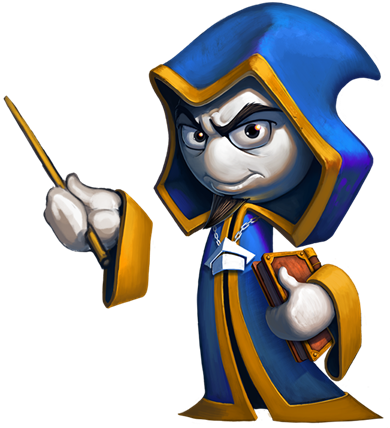 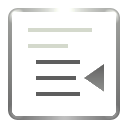 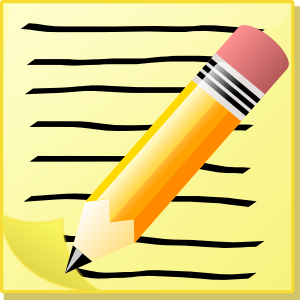 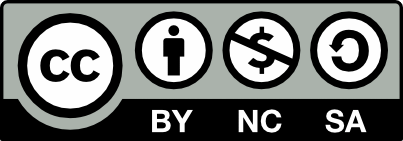 Учителски екип
Обучение за ИТ кариера
https://it-kariera.mon.bg/e-learning/
Съдържание
Защо трябва да форматираме кода?
Форматиране на методи
Форматиране на типове
Често срещани грешки
Подравняване
Автоматизирани инструменти
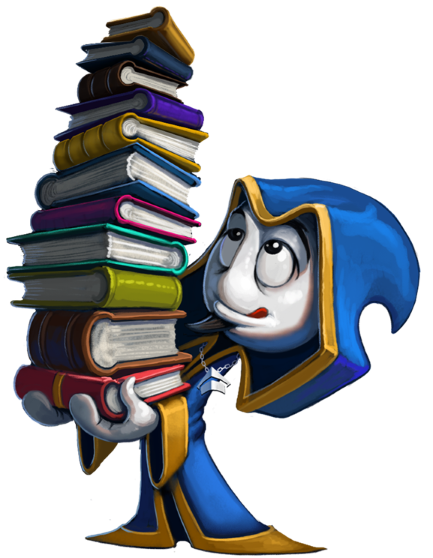 2
Защо трябва да форматираме кода?
public   const    string                    FILE_NAME
="example.bin"  ;  static void Main   (             ){
FileStream   fs=     new FileStream(FILE_NAME,FileMode
.   CreateNew)   // Create the writer      for data  .
;BinaryWriter w=new   BinaryWriter     (    fs      );// Write data to                            Test.data.
for(  int i=0;i<11;i++){w.Write((int)i);}w   .Close();
fs   .   Close  (  ) // Create the reader    for data.
;fs=new FileStream(FILE_NAME,FileMode.            Open
,  FileAccess.Read)     ;BinaryReader                r
= new BinaryReader(fs);  // Read data from  Test.data.
 for (int i = 0; i < 11; i++){ Console      .WriteLine
(r.ReadInt32                                       ())
;}r       .    Close   (   );  fs .  Close  (  )  ;  }
3
Основни правила за форматиране на кода
Цели на доброто форматиране
Да подобри четливостта на кода
Да подобри възможностите за поддръжка на кода
Основен принцип на форматирането на кода:


Всеки стил на форматиране, следващ този принцип, е добър
Всеки друг не е
Форматирането на програмния код трябва да показва неговата логическа структура.
4
Форматиране на блокове
Слагайте { и } сами на ред под съответния обграждащ блок
Вмъкнете навътре съдържанието на блока с един [Tab]
Visual Studio ще замени този [Tab] с 4 паузи
Пример:
if (some condition)
{
    // Block contents indented by a single [Tab]
    // VS will replace the [Tab] with 4 spaces
}
5
Празни редове между методите
Използвайте празен ред, за да разделите методите:
public class Factorial
{
    private static ulong CalcFactorial(uint num)
    {
      if (num == 0)
          return 1;
      else
          return num * CalcFactorial(num - 1);
    }
    
    static void Main()
    {
        ulong factorial = CalcFactorial(5);
        Console.WriteLine(factorial);
    }
}
Винаги използвайте { и } след if
(тук за това няма място)
Оставете празен ред между методите
6
Вмъкване на методи навътре
Методите трябва да са вмъкнати с един [Tab] навътре от тялото на класа
Тялото на метода също да е вмъкнато навътре с един [Tab]
public class IndentationExample
{
    private int Zero()
    {
        return 0;
    }
}
Целият метод е вмъкнат навътре с един [Tab]
Тялото на метода също е вмъкнато
7
Скоби в декларирането на методи
Скобите  в декларирането на методи трябва да са форматирани така:

Не поставяйте паузи между скобите:

Същото се отнася за условия с if и цикли for:
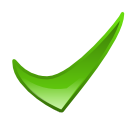 private static ulong CalculateFactorial(uint num)
private static ulong CalculateFactorial ( uint num )
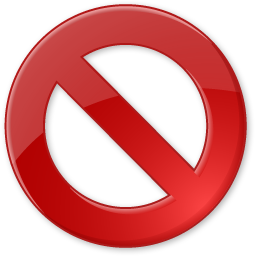 private static ulong CalculateFactorial (uint num)
Скобите трябва да са на отделен ред
if (condition) { … }
8
Отделяне на параметри
Отделяйте параметрите на метод със запетая и после пауза
Не слагайте паузата преди запетаята
Примери:

Лоши примери:
private void RegisterUser(string username, string password)
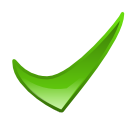 RegisterUser("nakov", "s3cr3t!p@ssw0rd");
private void RegisterUser(string username,string password)
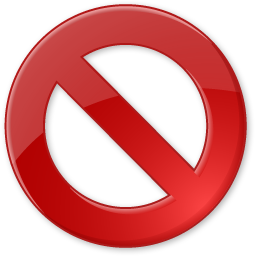 private void RegisterUser(string username ,string password)
private void RegisterUser(string username , string password)
9
Празни редове в тялото на метода
Използвайте празен ред, за да отделите логически цялостни части:
private List<Report> PrepareReports()
{
    List<Report> reports = new List<Report>();

    // Create incomes reports
    Report incomesSalesReport = PrepareIncomesSalesReport();
    reports.Add(incomesSalesReport);
    Report incomesSupportReport = PrepareIncomesSupportReport();
    reports.Add(incomesSupportReport);

    // Create expenses reports
    Report expensesPayrollReport = PrepareExpensesPayrollReport();
    reports.Add(expensesPayrollReport);
    Report expensesMarketingReport = PrepareExpensesMarketingReport();
    reports.Add(expensesMarketingReport);

    return reports;
}
Празен ред
Празен ред
Празен ред
10
Форматиране на типове
Форматиране на класове – вмъкнете тялото на класа с един[Tab]
// Properties
    public string Name { get; set; }
    // Methods
    public void Breathe()
    {
        // TODO: breathing process
    }
    public void Bark()
    {
        Console.WriteLine("wuf-wuf");
    }
}
public class Dog
{
    // Static variables
    public const string Species = 	"Canis Lupus Familiaris";
    // Instance variables
    private int age;
    // Constructors
    public Dog(string name, int age)
    {
        this.Name = name;
        this.age = age;
    }
11
Форматиране на условни команди и цикли
Винаги използвайте { } за вложените команди, дори когато е само една команда
Винаги оставяйте празен ред след {   } блока!
Вмъкнете навътре командите в тялото на блока
Винаги поставяйте { на нов ред
Не вмъквайте с повече от един [Tab]
12
Форматиране на условни команди и цикли
Пример:

Лоши примери:
for (int i = 0; i < 10; i++)
{
   Console.WriteLine("i = {0}", i);
}
Липсват скобите  { и }
Никога не слагайте много команди на един и същи ред!
for (int i=0; i<10; i++)
   Console.WriteLine("i={0}", i);
for (int i=0; i<10; i++) Console.WriteLine("i={0}", i);
for (int i=0; i<10; i++) {
   Console.WriteLine("i={0}", i);
}
Тази скоба { трябва да е на следващия ред
13
Използване на празни редове
Логически разделят несвързани части от програмния код







Не слагайте празни редове без нужда!
public static void PrintList(List<int> ints) 
{
    Console.Write("{ ");
    foreach (int item in ints)
    {
        Console.Write(item);
        Console.Write(" ");
    }

    Console.WriteLine("}");
}

static void Main()
{
    // …
Празен ред следблока foreach
Празен ред отделя методите
14
Грешно поставени празни редове – Пример
public static void PrintList(List<int> ints) 
{
    Console.Write("{ ");
    foreach (int item in ints)
    {
        Console.Write(item);

        Console.Write(" ");

		
    }
    Console.WriteLine("}");
}
static void Main()
{
    // ...
}
За какво служат тези празни редове?
15
Прекъсване на дълги редове
Преминете на нов ред след препинателния знак
Вмъкнете навътре втория ред с един [Tab]
Не вмъквайте следващите редове повече
Примери:
if (matrix[x, y] == 0 || matrix[x - 1, y] == 0 ||
    matrix[x + 1, y] == 0 || matrix[x, y - 1] == 0 ||
    matrix[x, y + 1] == 0)
{ …
DictionaryEntry<K, V> newEntry = 
    new DictionaryEntry<K, V>(
	oldEntry.Key,        					oldEntry.Value);
16
Неправилни начини да се прекъсне дълъг ред
if (matrix[x, y] == 0 || matrix[x-1, y] ==
  0 || matrix[x+1, y] == 0 || matrix[x, 
  y-1] == 0 || matrix[x, y+1] == 0)
{ …
if (matrix[x, y] == 0 || matrix[x-1, y] == 0 || 
      matrix[x+1, y] == 0 || matrix[x, y-1] == 0 || 
      matrix[x, y+1] == 0)
{ …
DictionaryEntry<K, V> newEntry 
  = new DictionaryEntry<K, V>(oldEntry
  .Key, oldEntry.Value);
17
Подравняване
Всички видове подравняване се смятат за вредоносни
Подравняването е трудно за поддръжка!
Лоши примери:
int           count    = 0;
DateTime      date     = DateTine.Now.Date;
Student       student  = new Student();
List<Student> students = new List<Student>();
Представете си да трябва да преименувате Student на SchoolStudent
matrix[x, y]                 = 0;
matrix[x + 1, y + 1]         = 0;
matrix[2 * x + y, 2 * y + x] = 0;
matrix[x * y, x * y]         = 0;
18
Автоматизирани инструменти
Възползвайте се от своята IDE при форматирането на кода
[Ctrl] + K + D във Visual Studio
Автоматично подравняване
Анализиране на стила на кода
StyleCop
https://stylecop.codeplex.com/
JetBrains ReSharper
https://www.jetbrains.com/resharper/
19
Обобщение
Съвети за форматиране
Уверете се, че форматирането показва целта на кода
Конвенции при форматирането
Блокове, типове, параметри на методи
Логическо отделяне на свързани блокове текст
Автоматизиран анализ на кода и инструменти за преработка
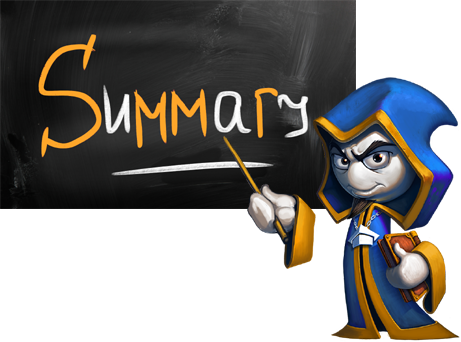 20
Форматиране на код
https://it-kariera.mon.bg/e-learning/
Министерство на образованието и науката (МОН)
Настоящият курс (презентации, примери, задачи, упражнения и др.) е разработен за нуждите на Национална програма "Обучение за ИТ кариера" на МОН за подготовка по професия "Приложен програмист"


Курсът е базиран на учебно съдържание и методика, предоставени от фондация "Софтуерен университет" и се разпространява под свободен лиценз CC-BY-NC-SA
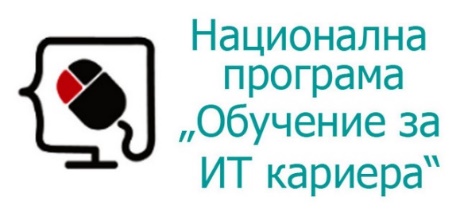 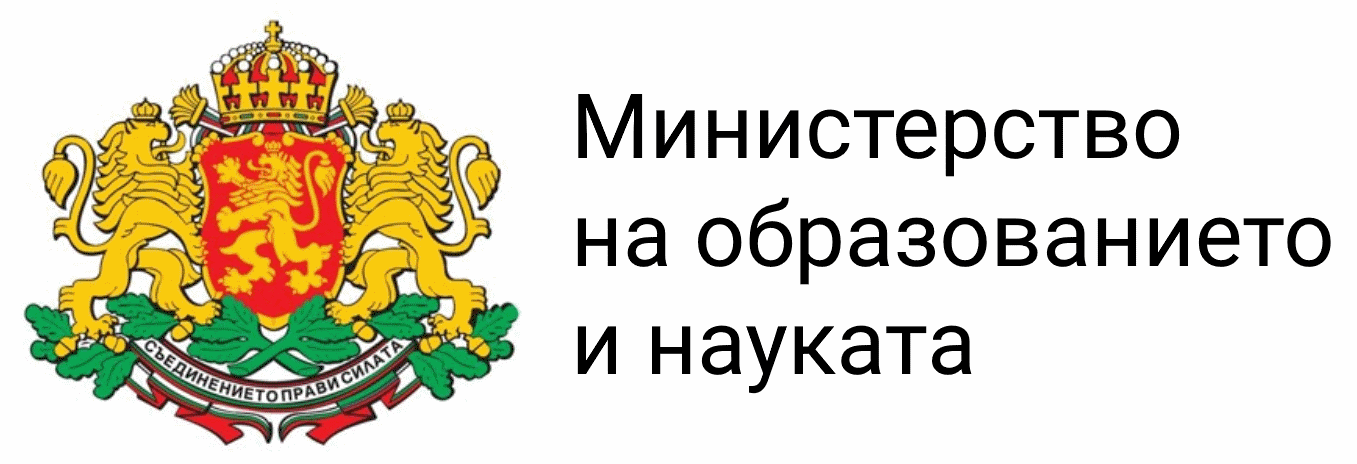 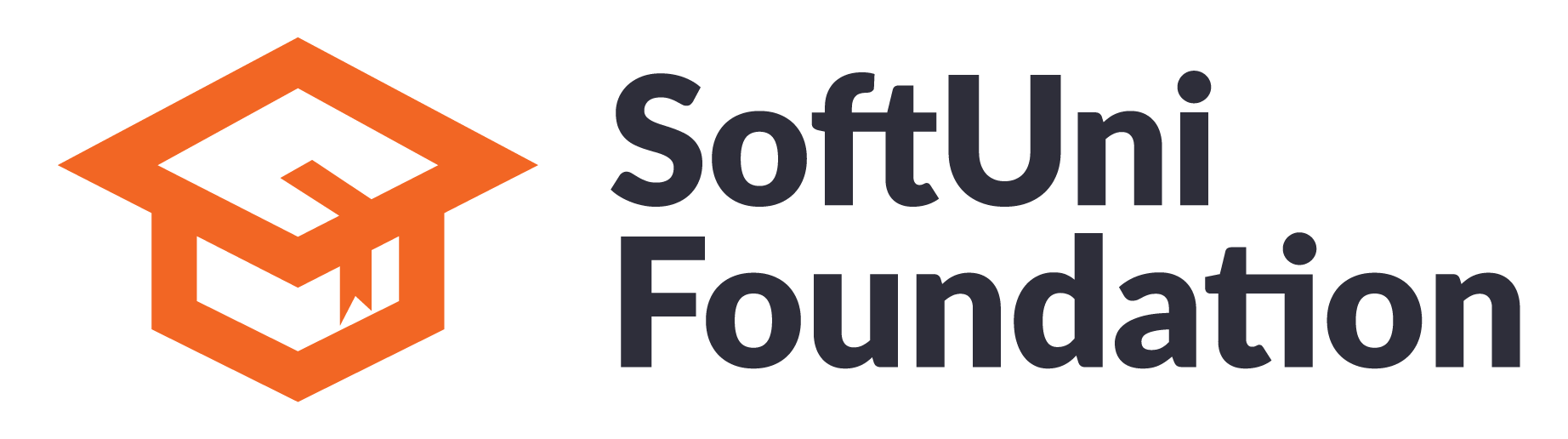 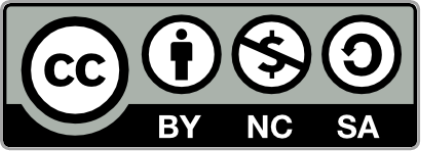 22